On Social Position and Ethnographic Authority
Section 9
Big Idea: Social Position and Ethnographic Authority
Earlier writings demonstrated the potential of “insider” knowledge to enrich anthropological theories and called attention to the highly unequal landscapes in which anthropologists work. The essays in this section build on those insights to emphasize ethnographers’ responsibility to move beyond acknowledging inequities and do something about them. But what? There is no simple answer, but as a collection, this section advances an imperative for moral, political, reflexive, and engaged anthropology that unveils systems of domination and oppression and integrates multiple ways of knowing and representation.
Consider anthropologists’ complex, and sometimes conflicting, ethical and political responsibilities in the field
Articulate a range of approaches to addressing historical inequities through anthropological research
Learning Objectives
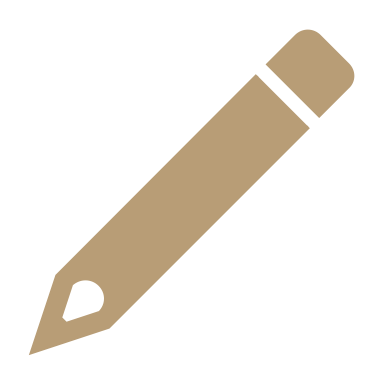 The Essays
Feminist theorist; science and feminism; human-animal relationships
All knowledge is partial and situated
Pretense toward omniscience or objectivity a “god trick” that creates blind spots and theoretical arrogance
Situated Knowledges - Haraway
Urban anthropology; leftist activist
Native anthropologist
Importance of research in service to justice
Far from diminishing the quality of research, “native” ethnography enriches insights
But “native” communities not uniform, have differing interests and agendas
Importance of political principle
Native Anthropology - Jones
Applied anthropologist, feminist anthropologist, urban anthropologist
Reproductive justice
“What did you do today” in service to the people you work with?
Pracademics
Practical
Community-grounded
Political
Pracademics - Davis
South African anthropology
What’s “native” mean in a context of proximate inequality?
Citizen anthropology (Cheater 1987)
Fellow-citizen with ethical responsibilities 
But not necessarily members of same sociocultural communities
Citizen Anthropologists: Becker, Boonzaier, Owen
Language endangerment
Anthro News cartoon
“Slipping” into other ways of knowing
Works both ways
Common language
Through creative representations
Epistemic Slippage - Perley
Key Takeaways
Beyond being “native” to communities in which we work, how can native ethnographers address issues of inequity and injustice?
How can political principle be used to assess alignments in the field and directions for research and action?